МКОУ «Табулгинская средняя общеобразовательная школа  им. П.Д.Слюсарева»Чистоозерного  района  Новосибирской  областиПроект"Электронное портфолио ученика"
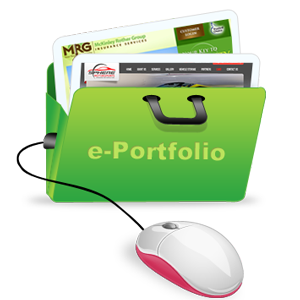 Авторы: 
учащиеся 10 класса
Вожиков Никита,  Губарь Дарья
Руководитель:
Жарикова Светлана Семеновна
Традиционное портфолио представляет собой подборку, коллекцию работ, целью которой является демонстрация образовательных достижений учащегося. 
 Новые формы портфолио (электронное портфолио) основаны на применении современных информационных технологий. 
Современный ученик – ученица, владеют навыками информационных технологий.
Актуальность  проекта
Исходя из цели проекта выдвинуты следующие задачи:
1.Анализ литературы и интернет ресурсов по теме проекта
2.Выяснить какие ресурсы подходят для создания электронного портфолио ученика.
3.Разработать и создать электронное портфолио на выбранном сайте.
Цель проекта:
разработать  и создать электронное портфолио, как источника фиксации результатов нашей деятельности.
Гипотеза
Возможность создания электронного портфолио
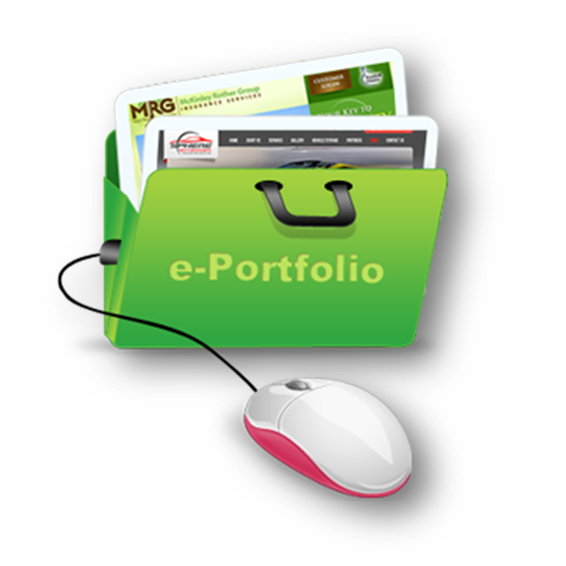 Объект исследования: процесс оценки учебных достижений учащихся .
Предмет исследования: электронное портфолио ученика как технология оценки учебных достижений учащихся.
Сроки реализации проекта: долгосрочный
Ожидаемый результат  проекта:  электронное портфолио
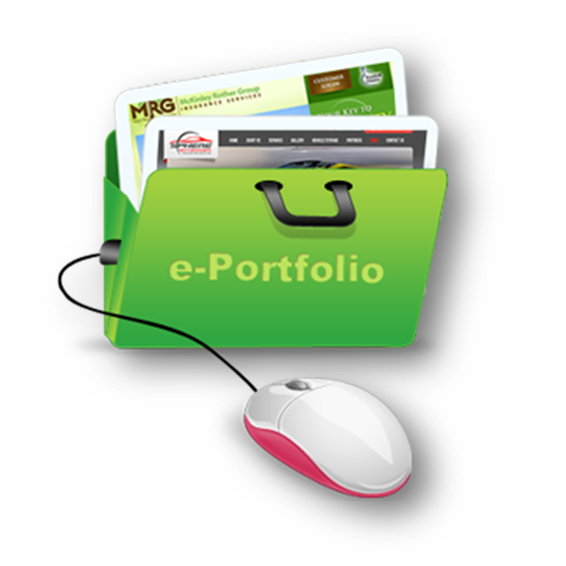 Сравнение, сбор информации, её систематизация.
Творческая работа по созданию электронного портфолио.
Изучение электронных ресурсов по созданию электронного портфолио.
Анализ, оформление результатов работы.
Методы и приемы исследования
1.Расширение возможностей обучения и самообучения.
2.Наполнение личного портфолио в виде электронных продуктов.
3.Развитие медиакомпетентности и информационной культуры.
Предполагаемый результат
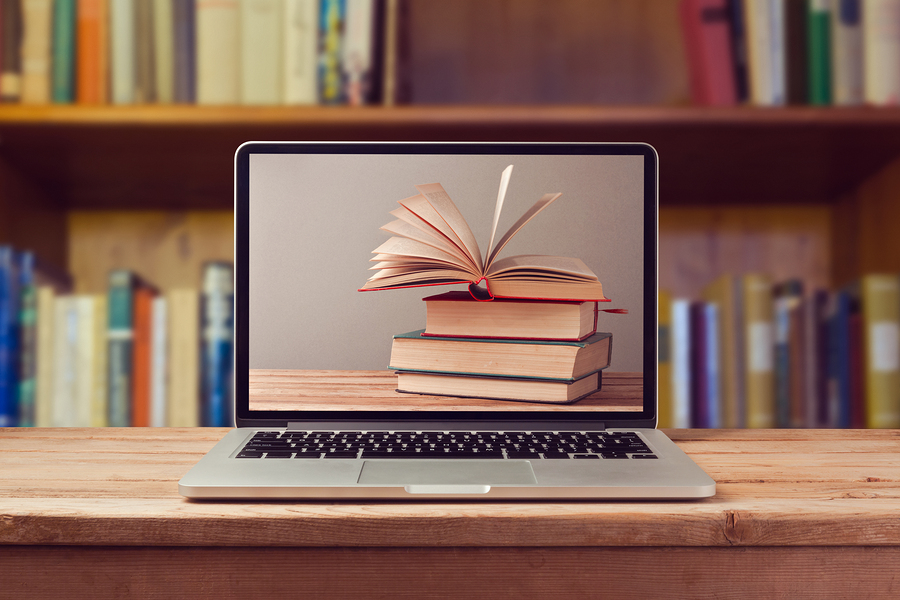 Практическая значимость работы состоит в том, что она может быть использована школьниками для создания своего собственного портфолио
Портфолио -новая форма контроля и оценки 
достижений учащихся, его характеристика, доказательство 
прогресса в обучении по результатам, 
приложенным усилиям, по 
материализованным продуктам учебно-познавательной деятельности, включая 
самооценку.
Значения слова портфолио
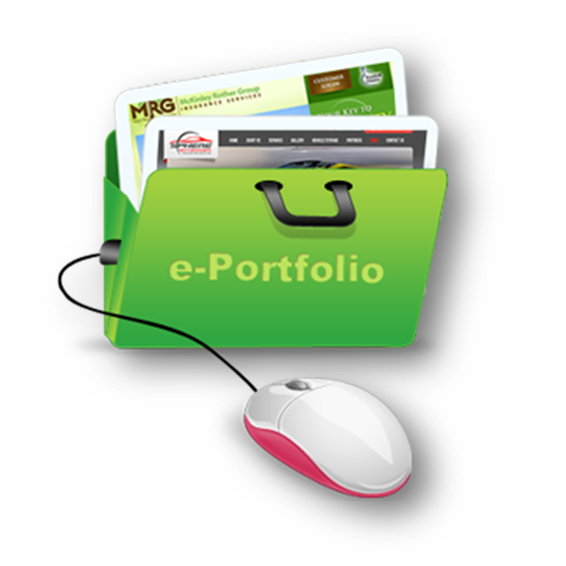 Первая причина вести портфолио – это память, это семейный архив, реликвия.
Второй причиной ведения портфолио является наблюдение над своей деятельностью и самооценка ребенка. Это путь к продвижению вперед, это стимул саморазвития.
Зачем портфолио ученику
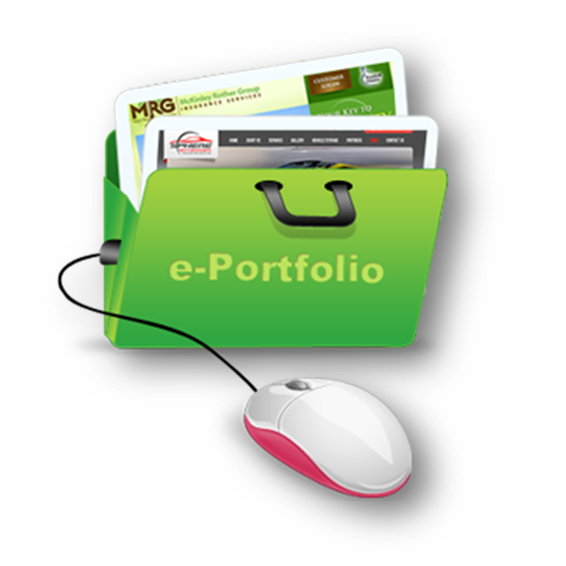 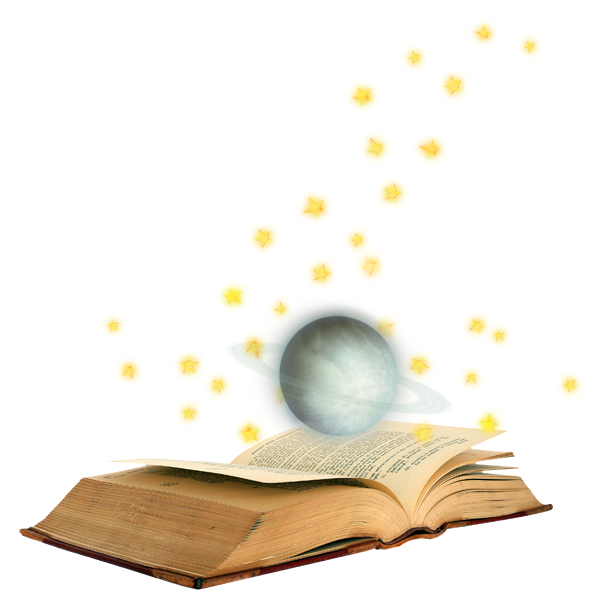 Портфолио может быть нескольких видов: 
печатное;    электронное;   онлайн.
и типов:
Портфолио документов, или «рабочее» портфолио
Портфолио процесса
Показательное портфолио
Портфолио развития
Портфолио для учебного планирования
Портфолио подготовленности proficiency
Показательное портфолио
Портфолио для поступления в вуз
Виды  и типы портфолио
Сайт «Современный учительский портал».
Сайт «Электронное портфолио педагога «Netfolio»
Бесплатный конструктор электронных портфолио учителя и ученика«uPortfolio»
Международный образовательный портал «МААМ.ру»
Информационно-образовательная сеть для ведения профессионального,  учебного и творческого ВЕБ-ПОРТФОЛИО «4 Портфолио»
" УчПортфолио ".
Электронные ресурсы для создания портфолио
Практическая часть
1 этапСравнительный анализ электронного и бумажного портфолио
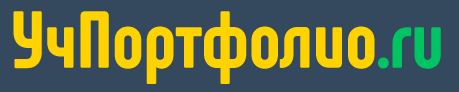 2 этап Выбор электронного ресурса
Этот сервис предоставляет готовое решение для создания и размещения его в интернете, при этом не обязательно изучать все премудрости веб разработки. 
Для получения возможности пользоваться всеми функциями сайта, необходимо просто зарегистрироваться, введя свои данные и адрес электронной почты.
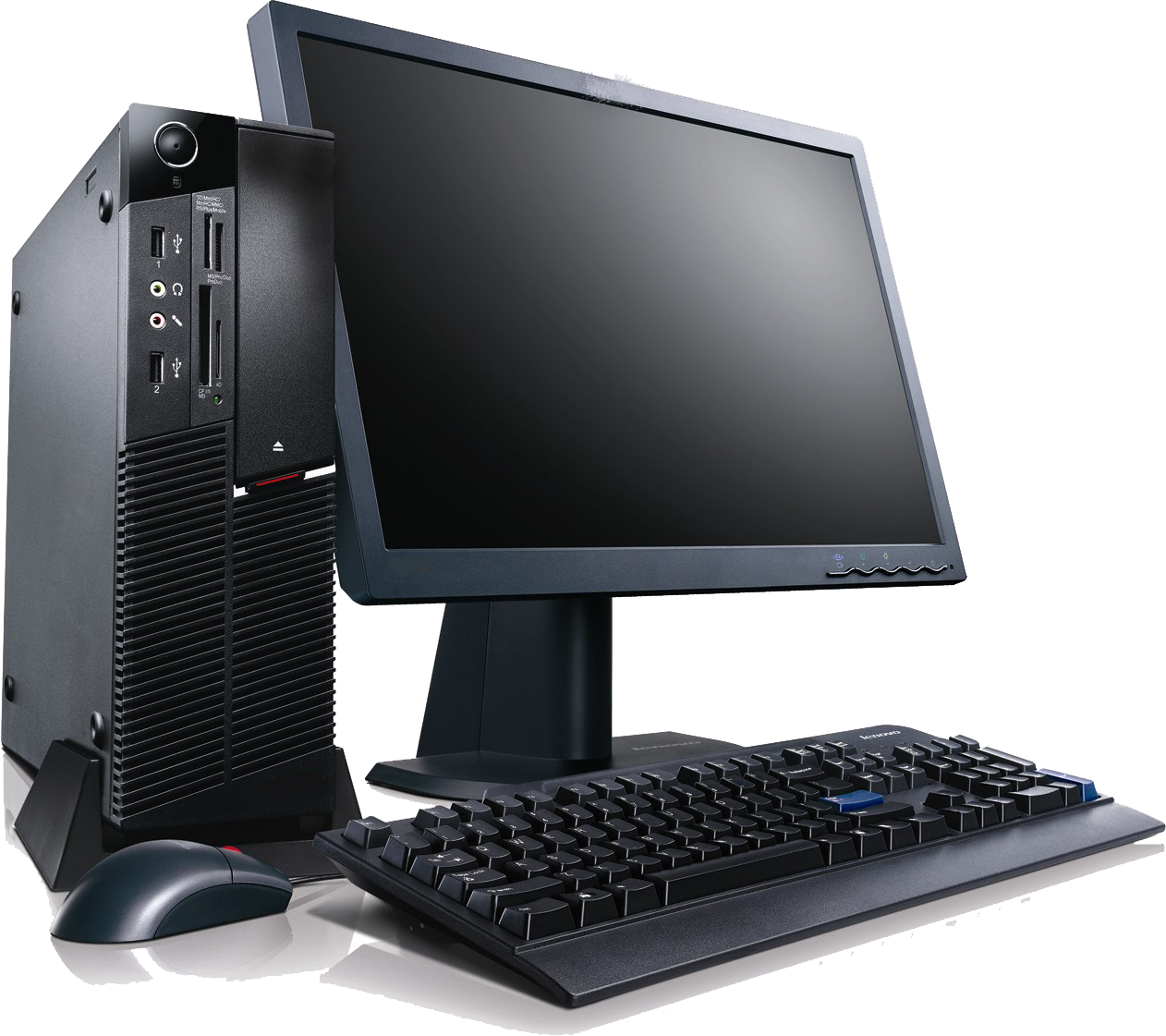 Обязательные
Визитка
Учебная работа
Мои достижения
Проектно-исследовательская деятельность
 Необязательные
Мои увлечения
Фотогалерея
Мой личный дневник
Моя энциклопедия
Мои друзья
3 этап Выбор разделов
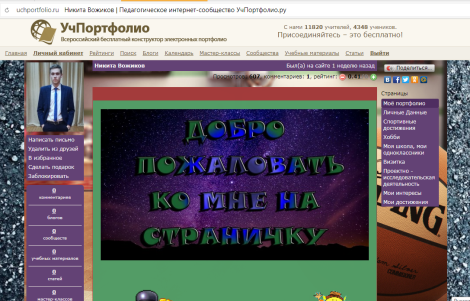 4 этапСоздание индивидуального электронного портфолио
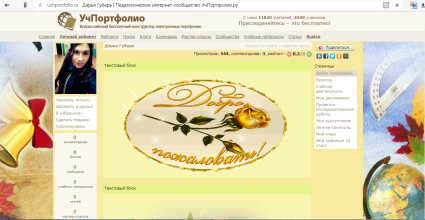 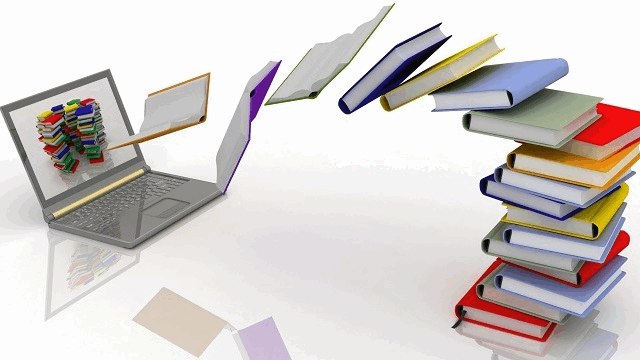 5 этапПодготовка рекомендаций,  практических материалов по созданию   электронного портфолио в конструкторе УчПортфолио.
1. Анализ литературы и интернет ресурсов по рассматриваемому вопросу позволяет сделать вывод о том, что портфолио является современной эффективной образовательной технологией.
2.Создание комплексного электронного портфолио с помощью конструктора на сайте  www.uchportfolio.ru  легко и удобно для учащихся всех уровней компьютерной подготовки.
3.Разработан вариант электронного портфолио достижений учащихся основной школы, составлены рекомендации по введению.
Выводы
В век информационных и компьютерных технологий каждый из нас по мере сил и возможностей должен идти в ногу со временем.
АТТЕСТАТ + ПОРТФОЛИО =
 образовательный рейтинг выпускника школы
Заключение
СПАСИБО 
        ЗА ВНИМАНИЕ!
1.Т.И.Спиридонова .Статья «Электронное портфолио ученика как технология оценки учебных достижений учащихся» https://урок.рф/library/elektronnoe_portfolio_uchenika_kak_tehnologiya_otcenk_214017.html 
2. Е.Г.Попова. Структура оформления портфолио "электронное портфолио ученика" (8-11 классы) 
  https://infourok.ru/struktura-oformleniya-portfoli-elektronnoe-portfolio-uchenika-klassi-1382919.html 
3. Т.М.Мазурова. Программа внеурочной деятельности для обучающихся 5-7 классов «Как рассказать о своих достижениях, или УчПортфолио поможет»
http://www.uchportfolio.ru/materials/show/83136 
4. М. В  Скурко.    Мастер-класс "Создание электронного портфолио учителя"
   https://pedportal.net/po-tipu-materiala/materialy-mo/master-klass-quot-sozdanie-elektronnogo-portfolio-uchitelya-quot-303861
5.С.Ю.Трушина . Мастер-класс «Электронное портфолио педагога как средство мониторинга, достижений и демонстрации   профессионального развития педагога"
http://uchportfolio.ru/materials/show/82662
Источники